Figure 1. Complete deletion of chromosomal rDNA repeats. (A) The structure of the RDN1 locus on chromosome ...
Nucleic Acids Res, Volume 28, Issue 18, 15 September 2000, Pages 3524–3534, https://doi.org/10.1093/nar/28.18.3524
The content of this slide may be subject to copyright: please see the slide notes for details.
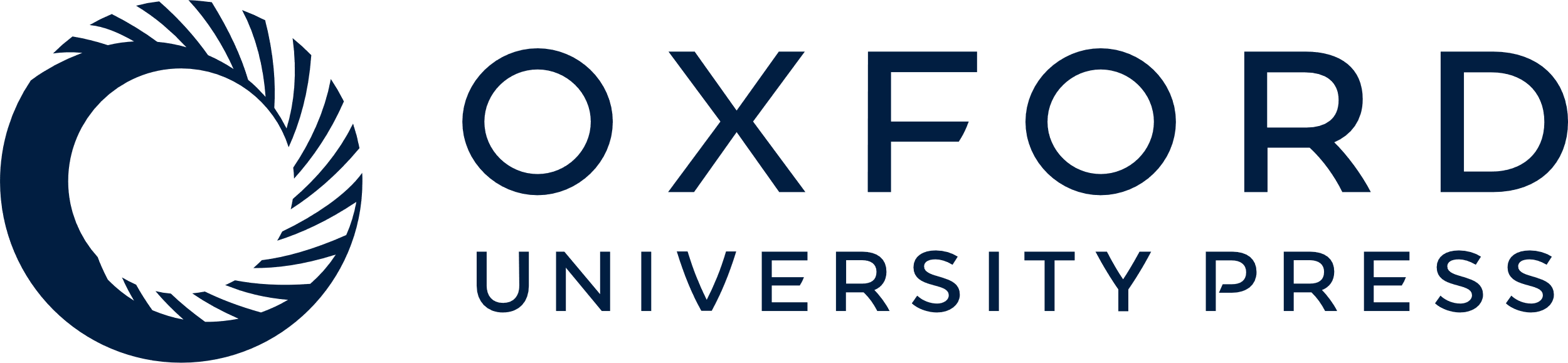 [Speaker Notes: Figure 1. Complete deletion of chromosomal rDNA repeats. (A) The structure of the RDN1 locus on chromosome XII is shown in the middle. The RDN1 locus contains ∼150 tandem repeats of rRNA genes. A single repeat unit is expanded above RDN1, showing the 35S rRNA coding region (long arrow) and the 5S RNA coding region (short arrow, not to scale) as well as the locations of the 35S rRNA promoter (P), ARS (A, shown as a circle), the terminator of 35S rRNA transcription (T), the enhancer (E) and replication fork blocking element (RFB). One repeat unit of rDNA is 9137 bp and is numbered with respect to the Pol I transcription start site (+1). By convention, one repeat unit is shown as the fragment obtained after digestion of rDNA with SmaI. T, E and RFB overlap and are present within the fragment between the EcoRI (6744) and HpaI (7062) sites. The left and right end repeats of the RDN1 locus are not complete and the rDNA base pairs adjacent to the non-rDNA are indicated by their position numbers (7015 and 7778, respectively). The positions of flanking L and R sequences used for complete deletion of rDNA repeats are indicated. R is a 556 bp DNA sequence that is present in each of the four non-rDNA repeats, A–D, at the telomere-proximal end of the RDN1 locus. Each of these repeats is 3652 bp in length and contains gene ASP3, a 114 amino acid ORF (114) and the 5S RNA gene. L is a 565 bp DNA sequence located 297 bp from the centromere-proximal end of the RDN1 locus. Complete deletion of rDNA repeats was by standard gene replacement using an integration plasmid, pNOY455, linearized by digestion with BamHI as indicated. The linearized form of pNOY455 is shown. It should be noted that recombination using the R sequence homology could take place at any one of the four chromosomal R sequences. Strain NOY890 obtained was found to have used the R at repeat D as shown. Southern blot analysis of XhoI (indicated as X) digested DNA from NOY890 using the R sequence as probe yielded a signal with a size of ∼5.3 kb (data not shown). If recombination using the R sequence homology took place at A, B, C or D, one would expect to observe a 16.4, 12.7, 9.0 or 5.3 kb signal. Thus, the results support recombination at repeat D. Locations of PCR primers used to confirm the gene replacement (1–5) are indicated by arrowheads. (B) PCR analysis of DNA isolated from rdnΔΔ deletion strains NOY890 (lanes 2, 6) and NOY891 (lanes 3, 7) as well as control strain NOY505 (lanes 1 and 5). Products of PCR using primers 1 and 2 (lanes 1–3) and those using primers 3 and 5 (lanes 5–7) were analyzed together with molecular weight standards (lane 4) by agarose gel electrophoresis.


Unless provided in the caption above, the following copyright applies to the content of this slide:]